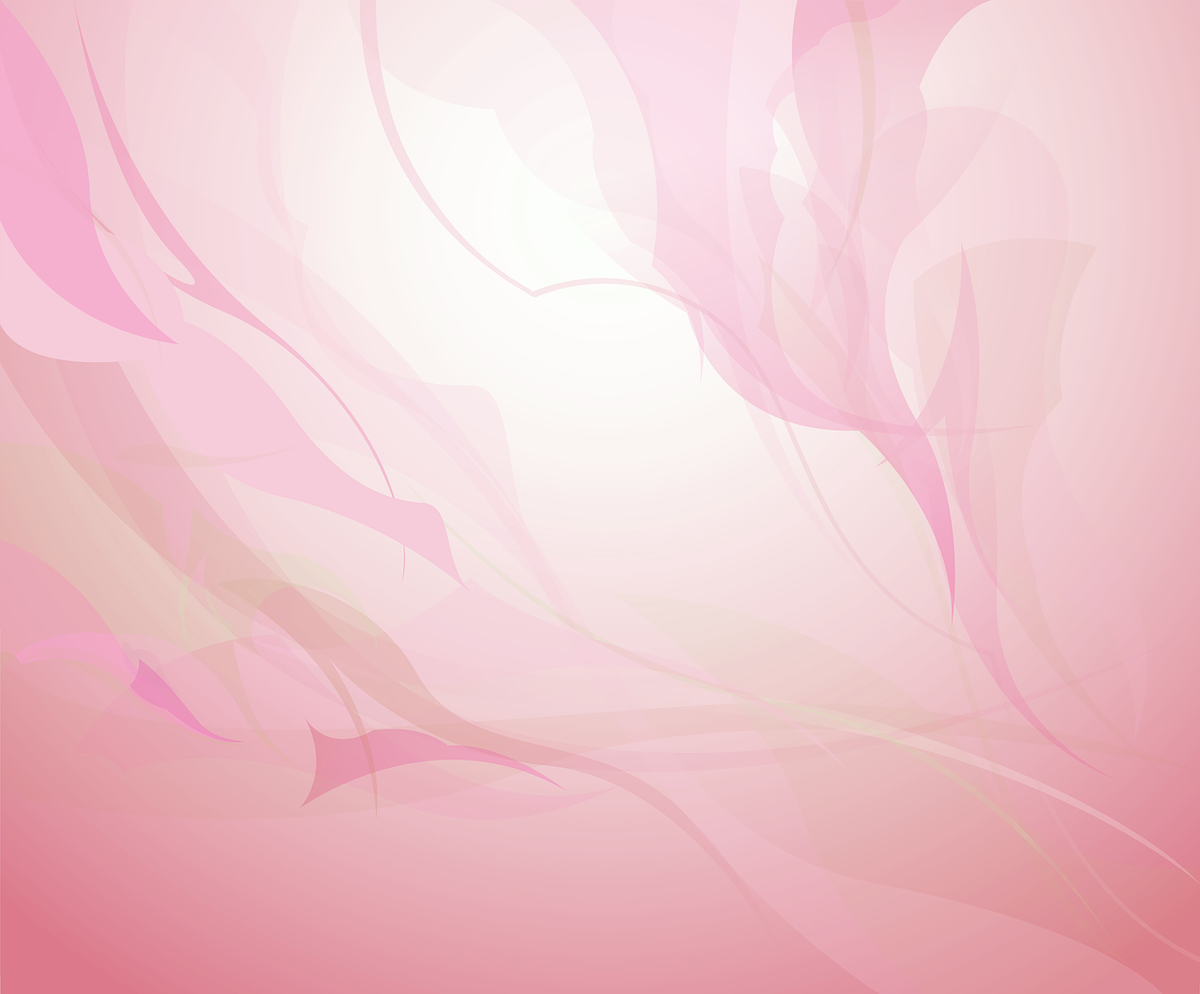 «Сказкотерапия - как средство развития детей 
дошкольного возраста»
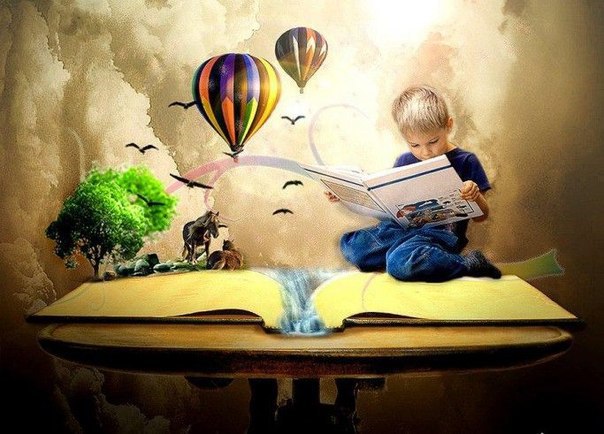 Подготовила: 
музыкальный руководитель 
Муравицкая Л.Л.
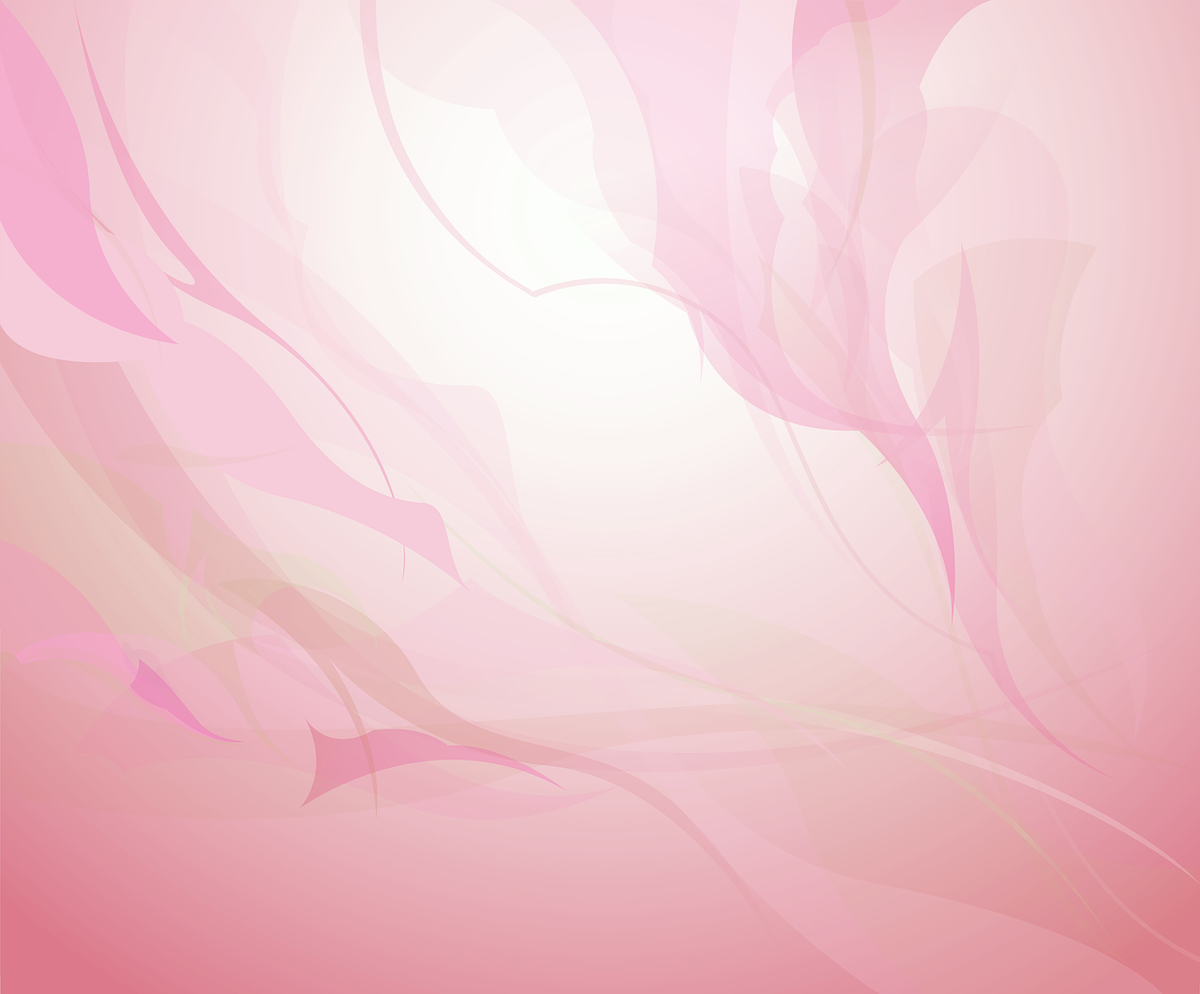 Сказкотерапия -это особое направление психотерапии, которое оказывает влияние на человека с целью улучшить поведенческую реакцию и восприятие, а также ликвидировать существующие страхи и фобии
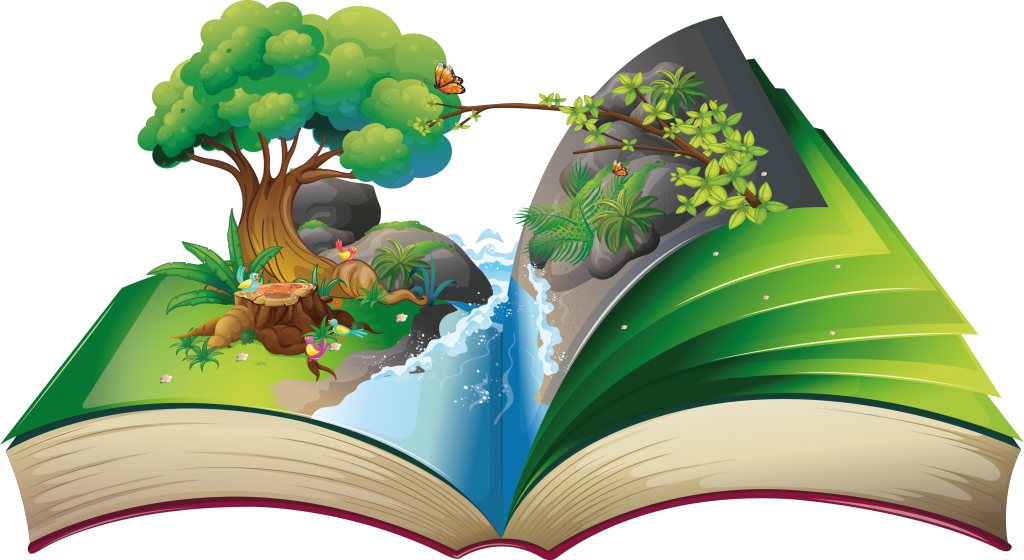 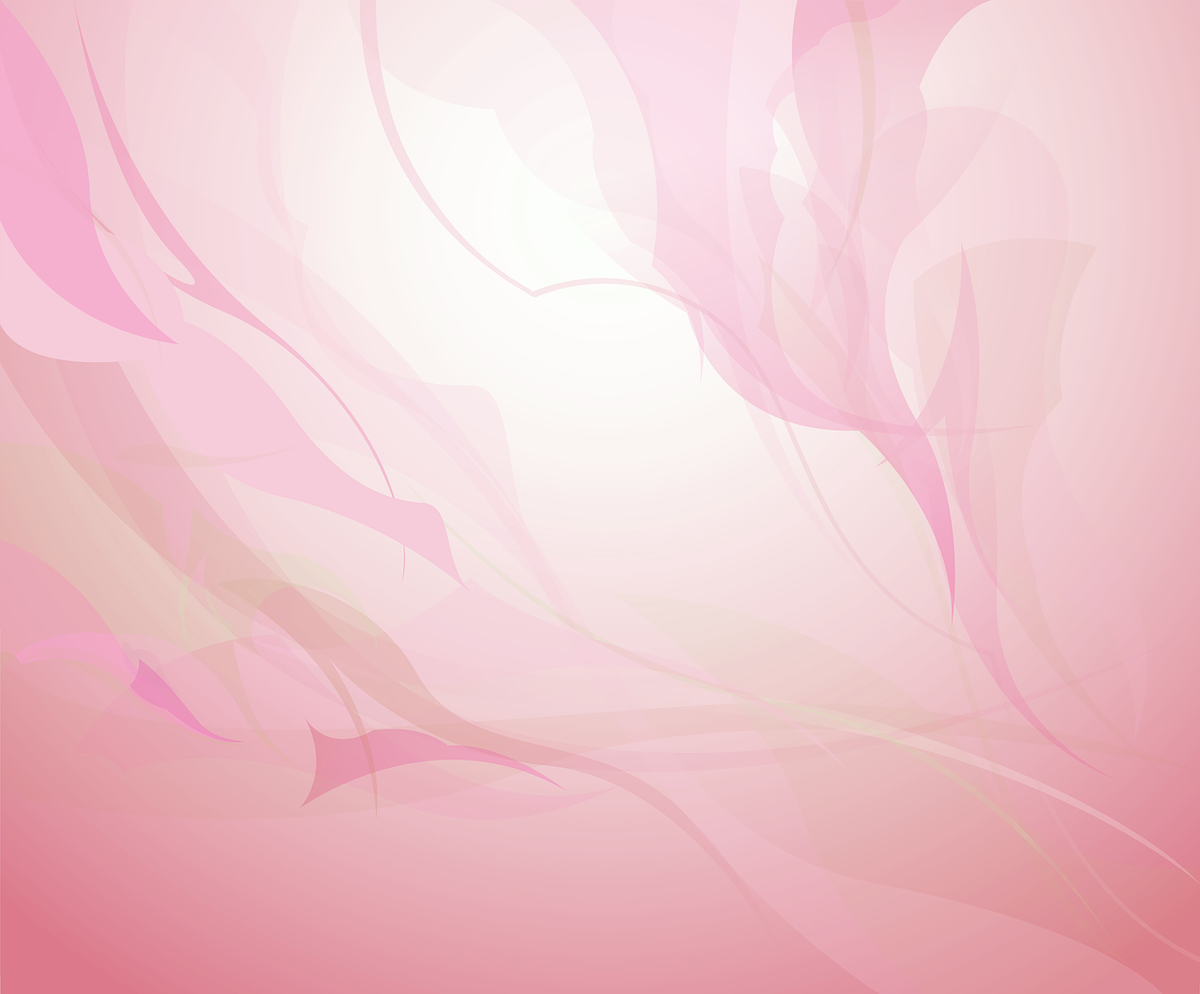 Задачи сказкотерапии:
- Развивает речь и корректирует эмоциональные, психические, волевые показатели
- Развивает умение решать проблему, находить выходы из различных ситуаций
-  Развивает  духовный мир ребенка
- Определяет необходимые модели поведения
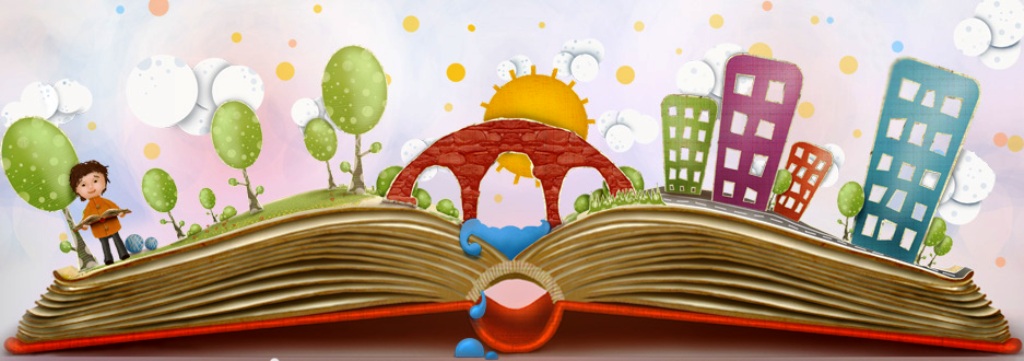 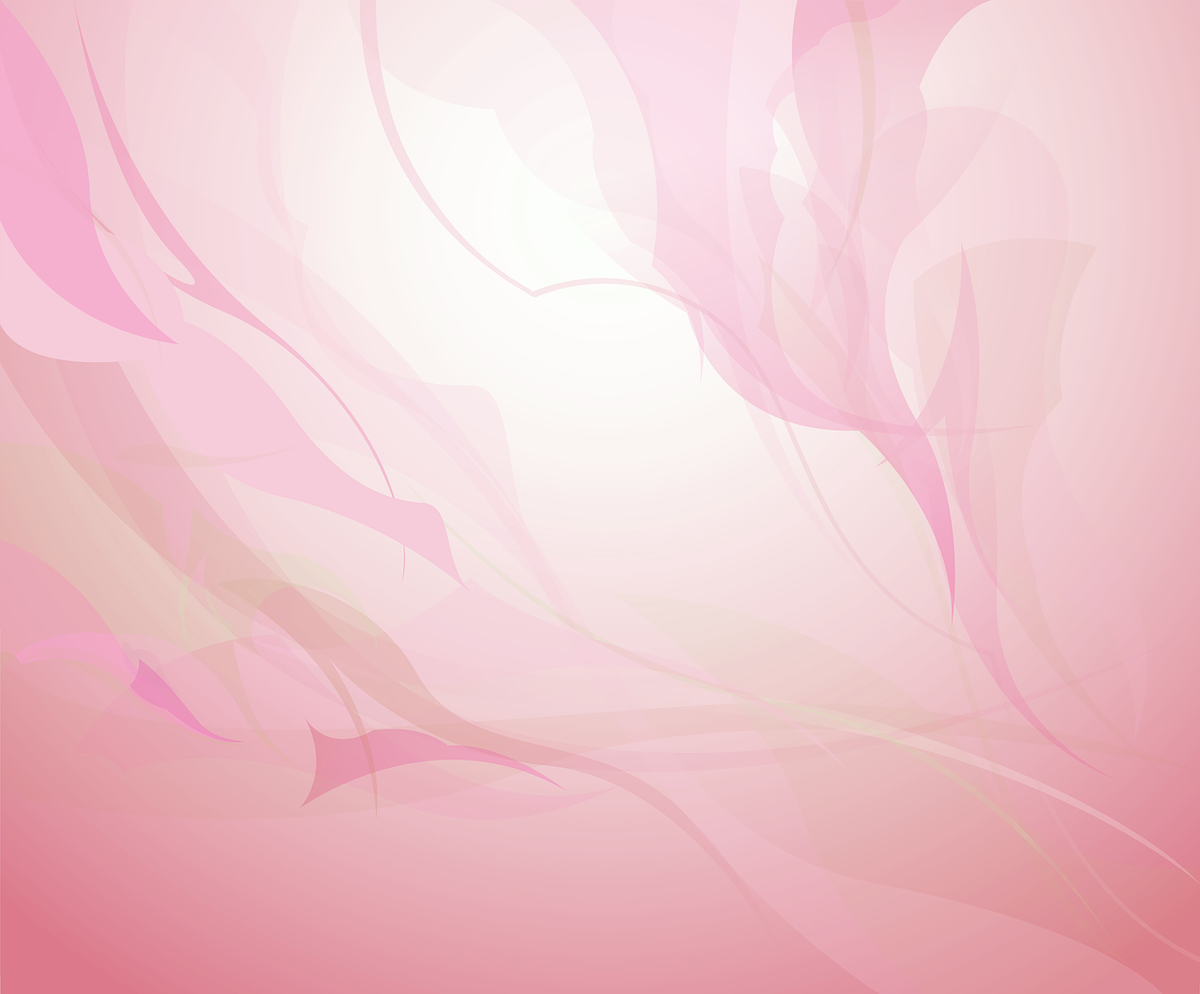 Типы сказок
Медиативные сказки
Обучающие, предоставляющие возможность для развития
Диагностические
Народные сказки, отвечающие за формирование в ребенке эстетики и нравственных чувств
Психологические
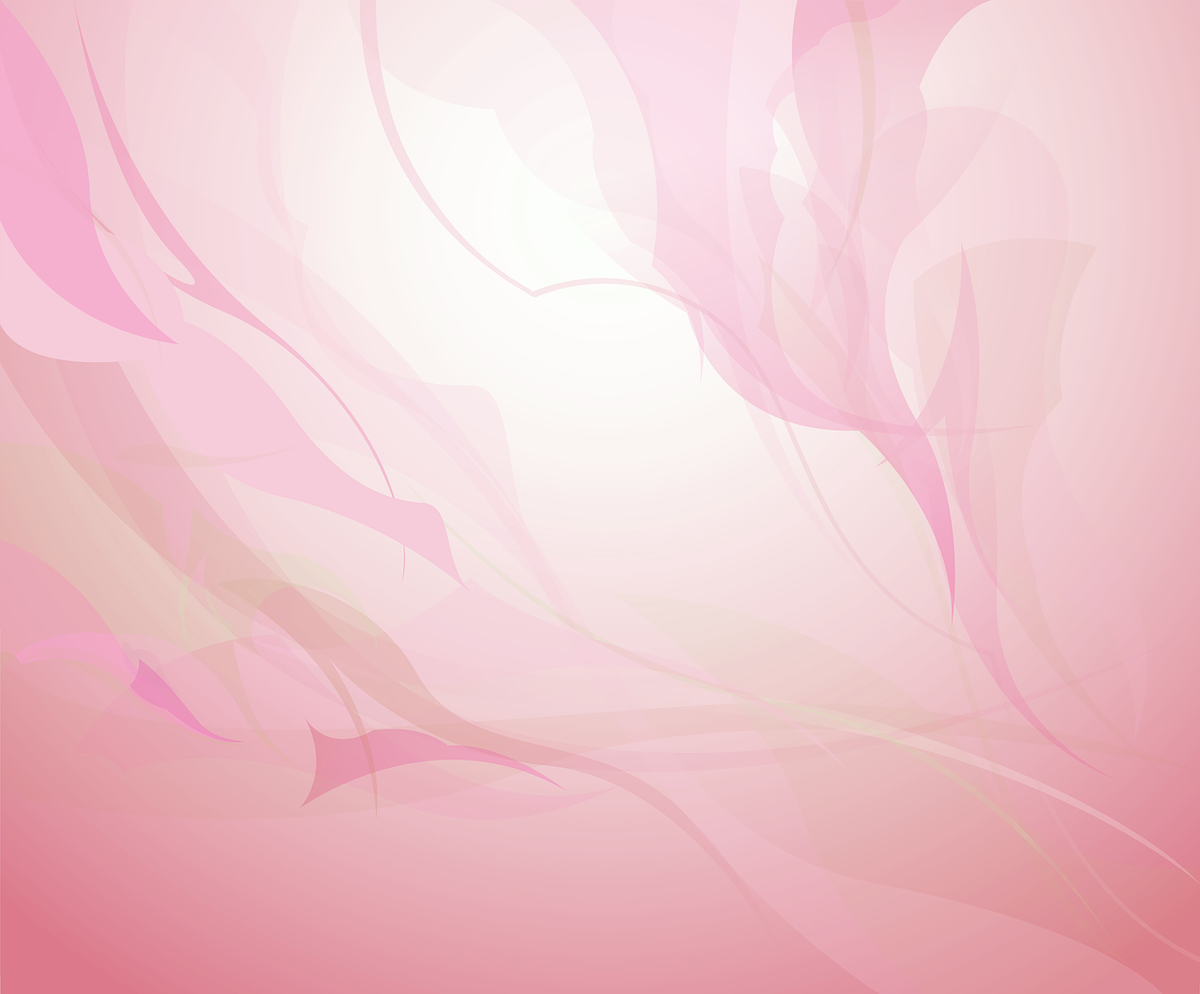 Условия сказкотерапии:
1. Верная дозировка
2. Ненавязчивость
3. Прочитайте текст
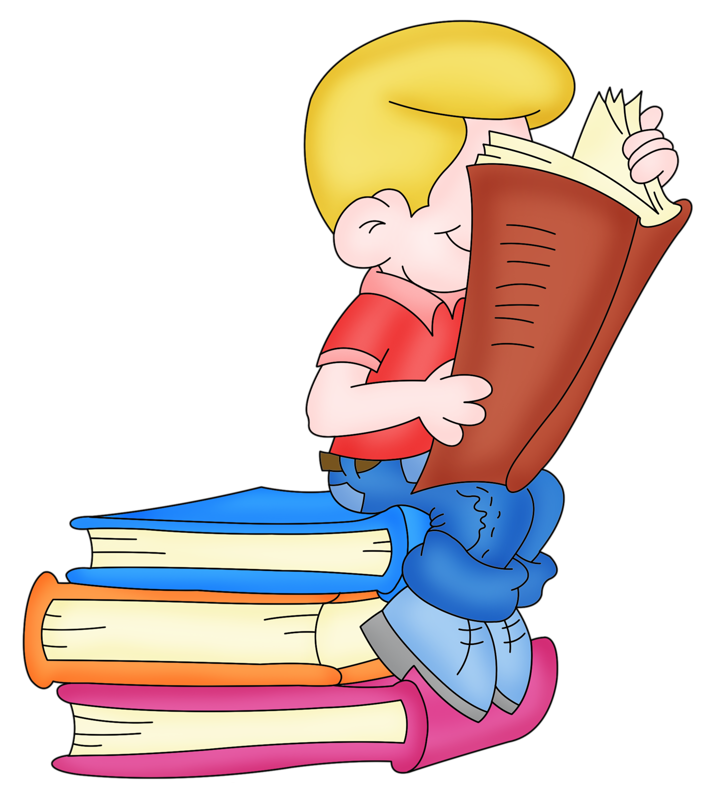 4. Читайте и играйте!
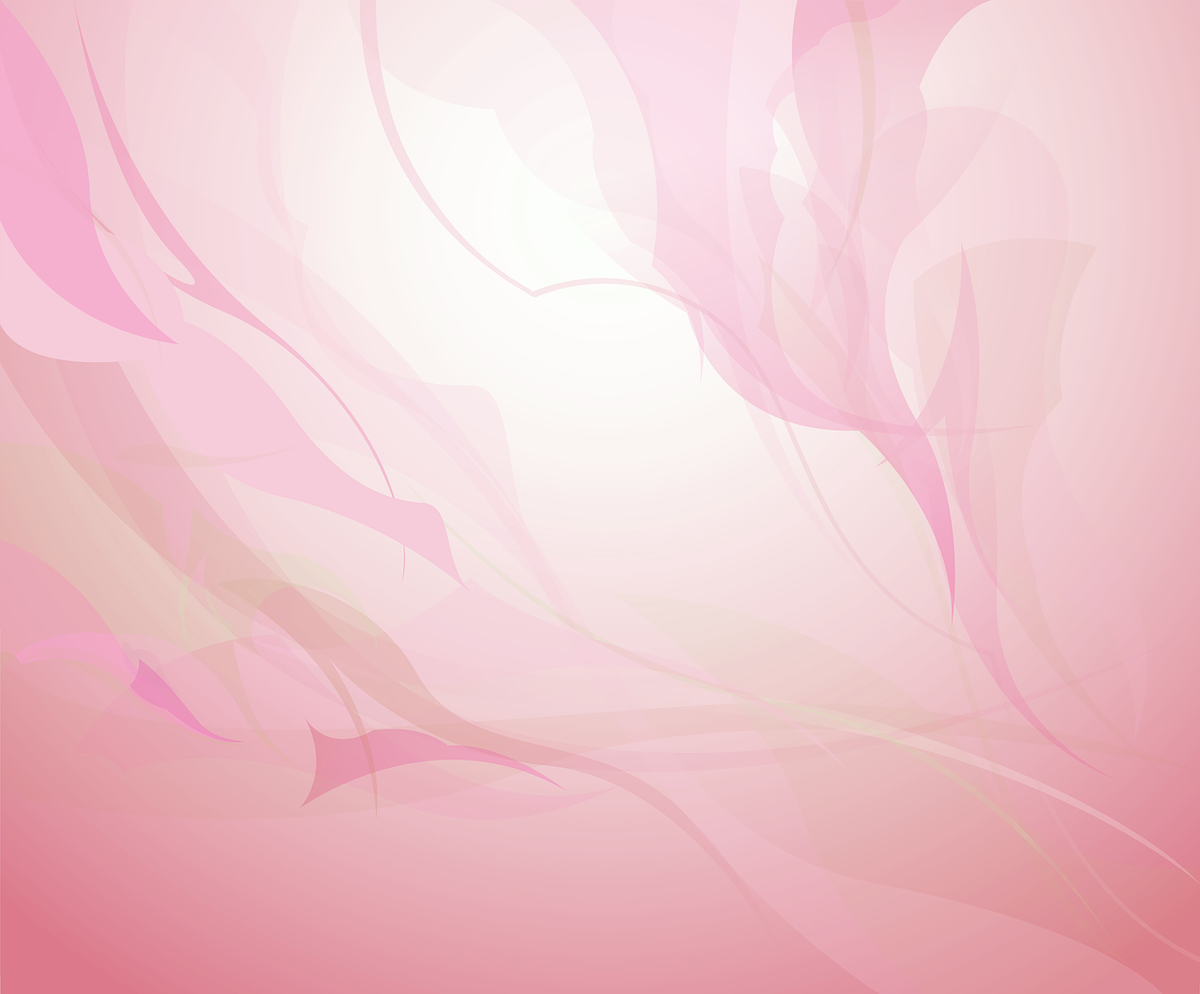 Структура  сказок:
1. Начало
2. Кульминационный момент
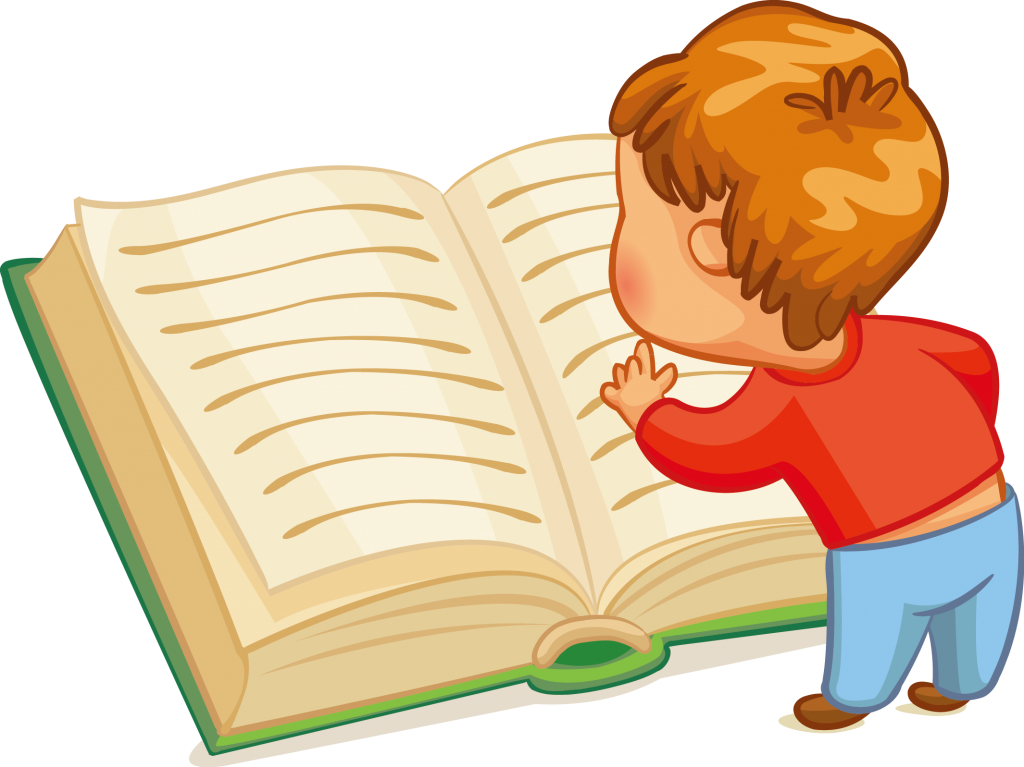 3. Развязка
4. Мораль
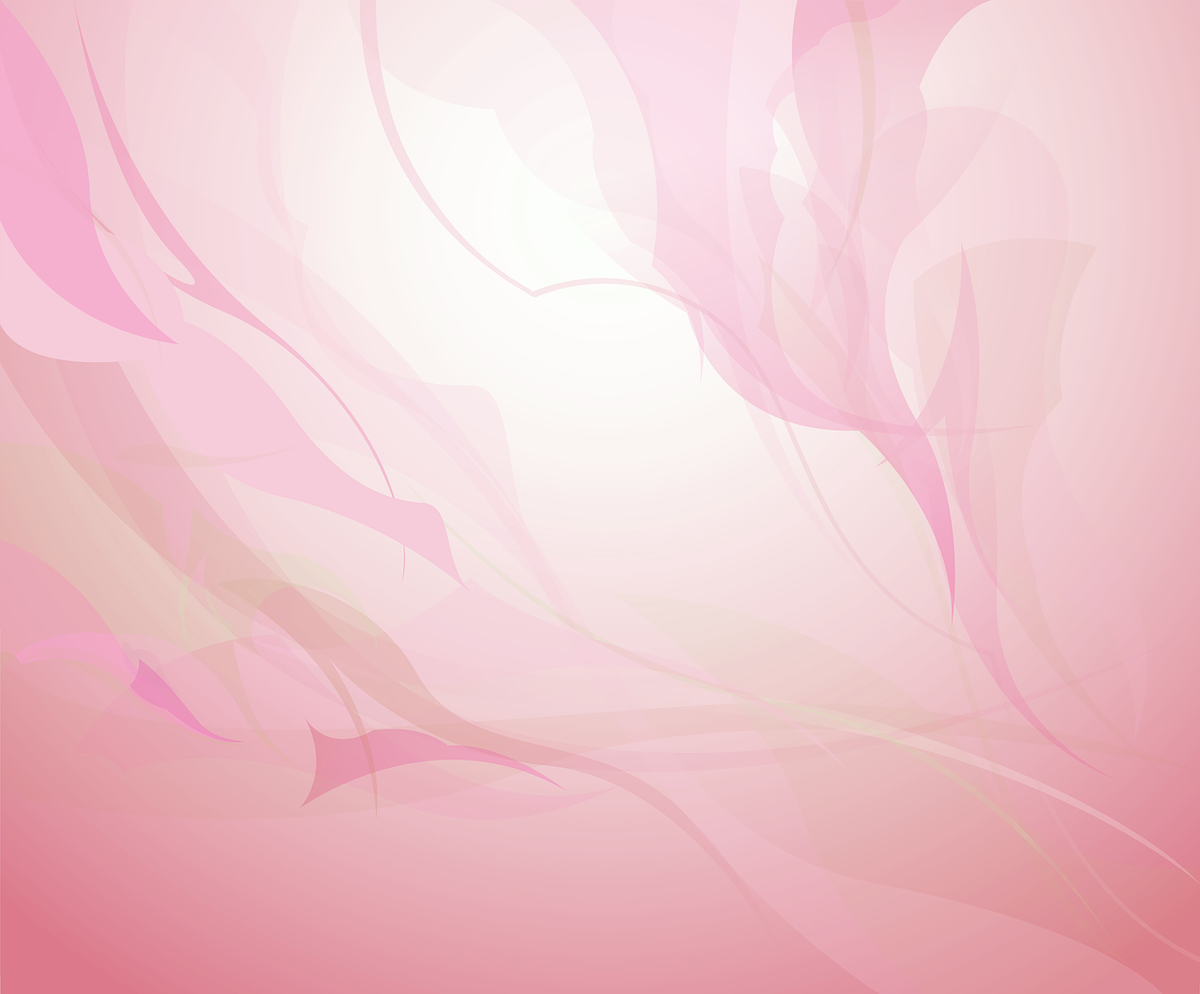 Чему же учит сказка?
Сказка учит: мир делится на хороших и плохих людей, зверей и прочих существ.
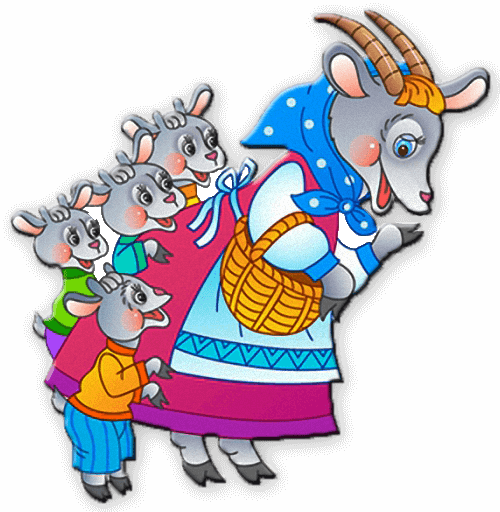 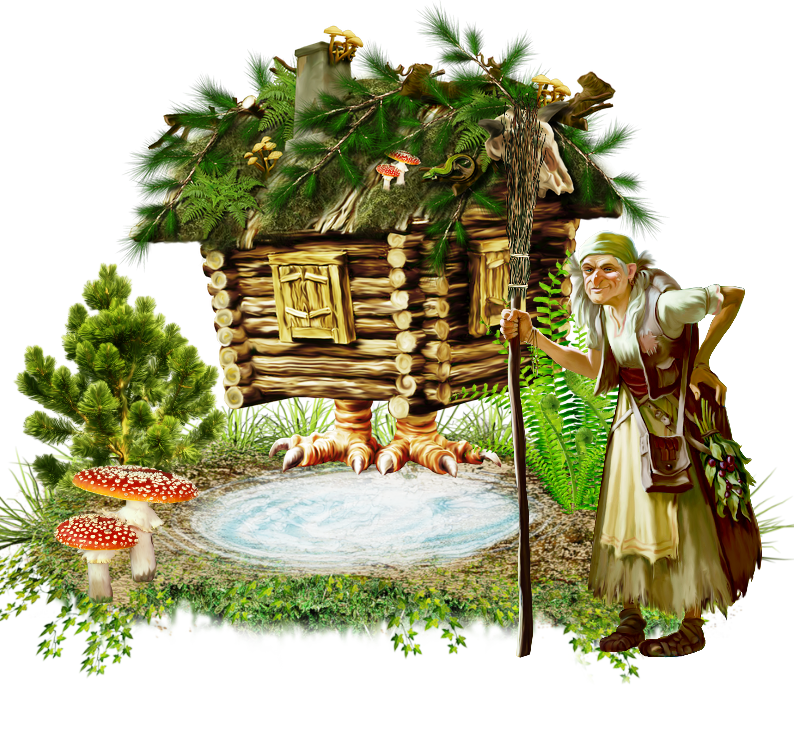 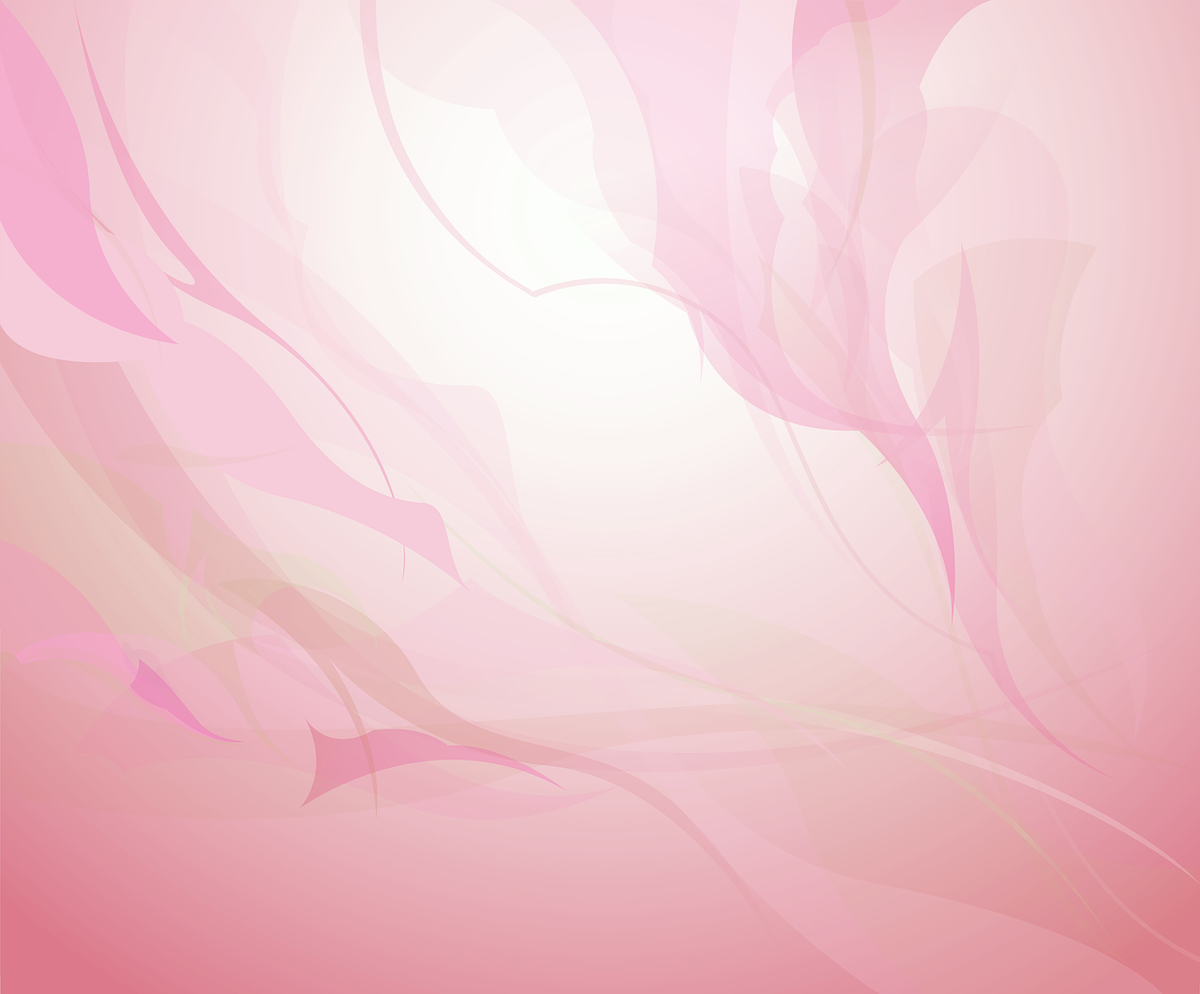 Сказка формирует образ положительного Героя: доброго, умного, сильного, верного своему слову.
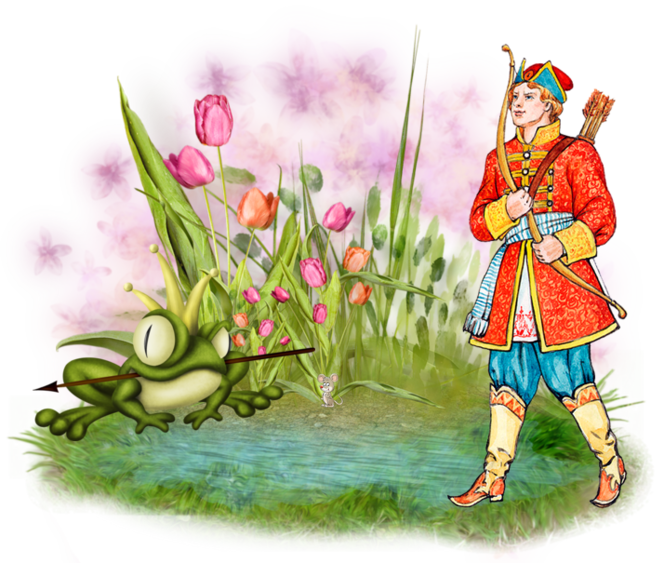 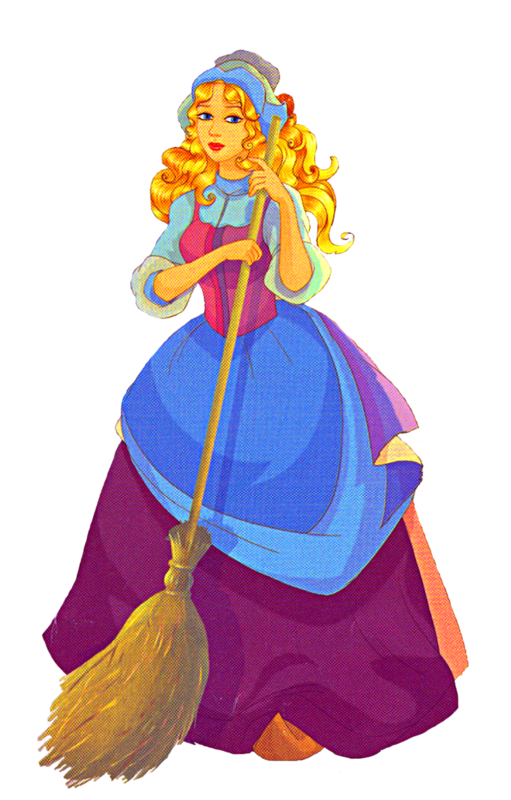 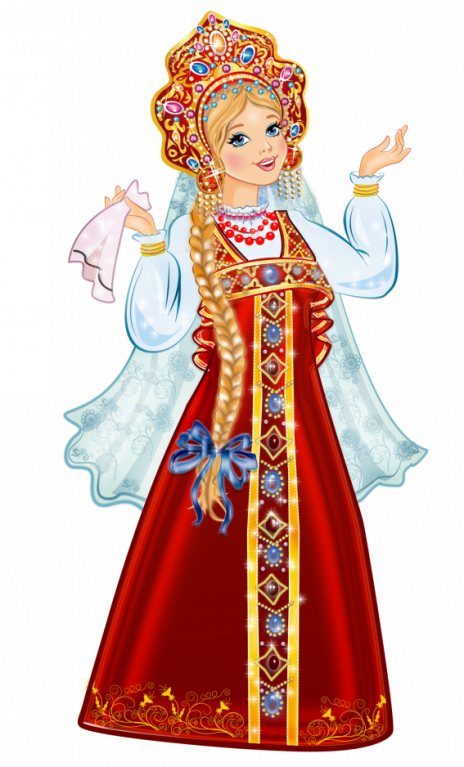 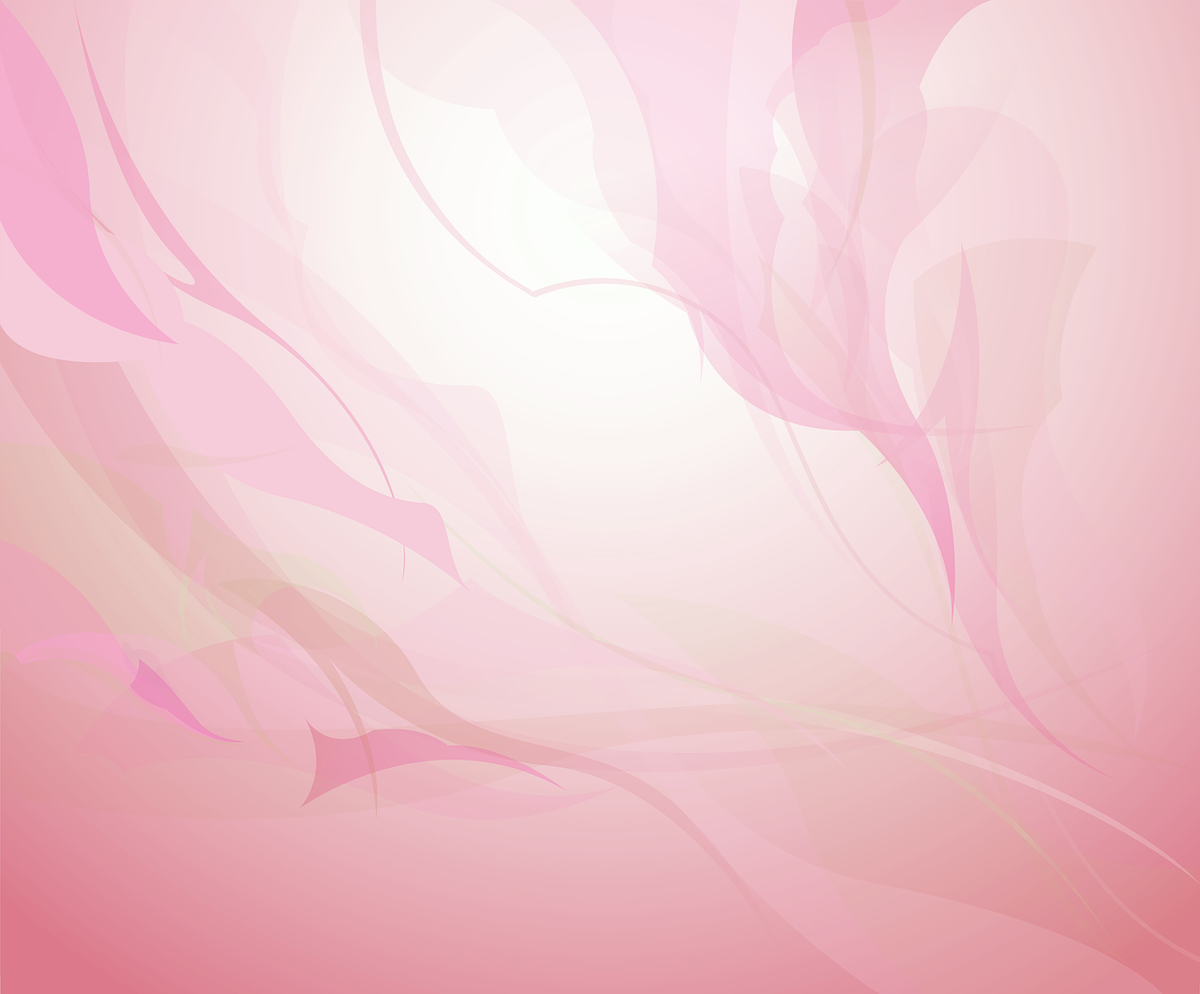 Сказка учит: хорошее дело не с первой попытки получается.
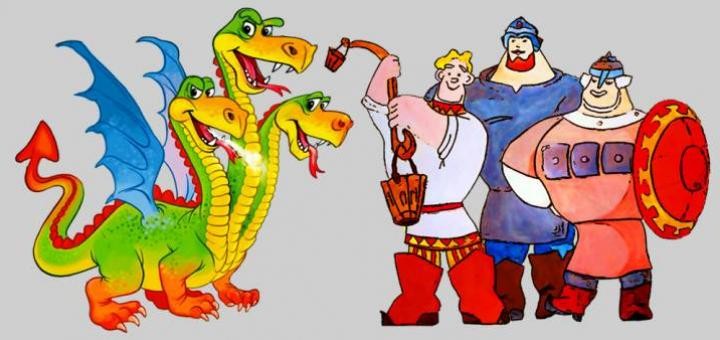 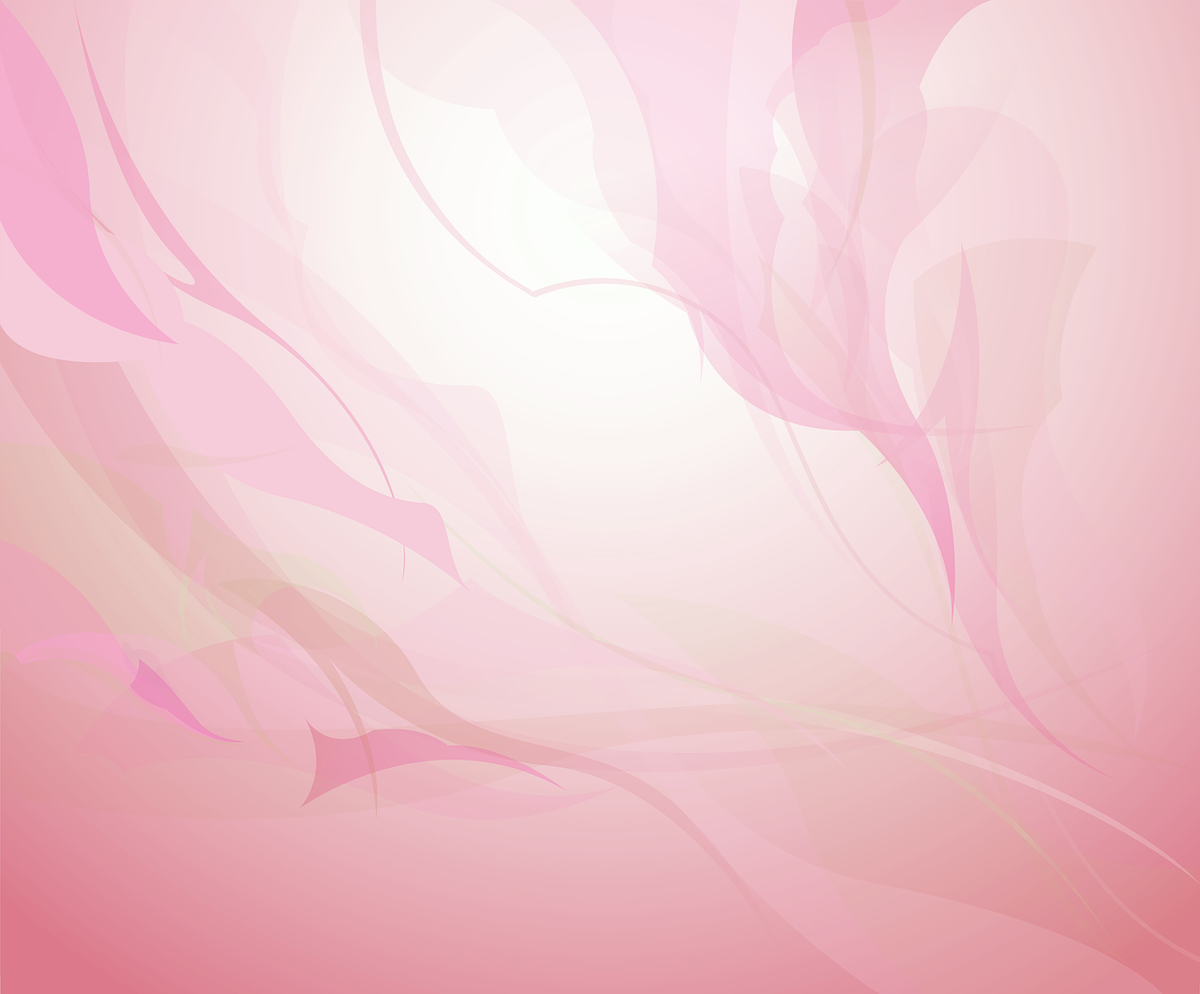 Сказка учит патриотизму.
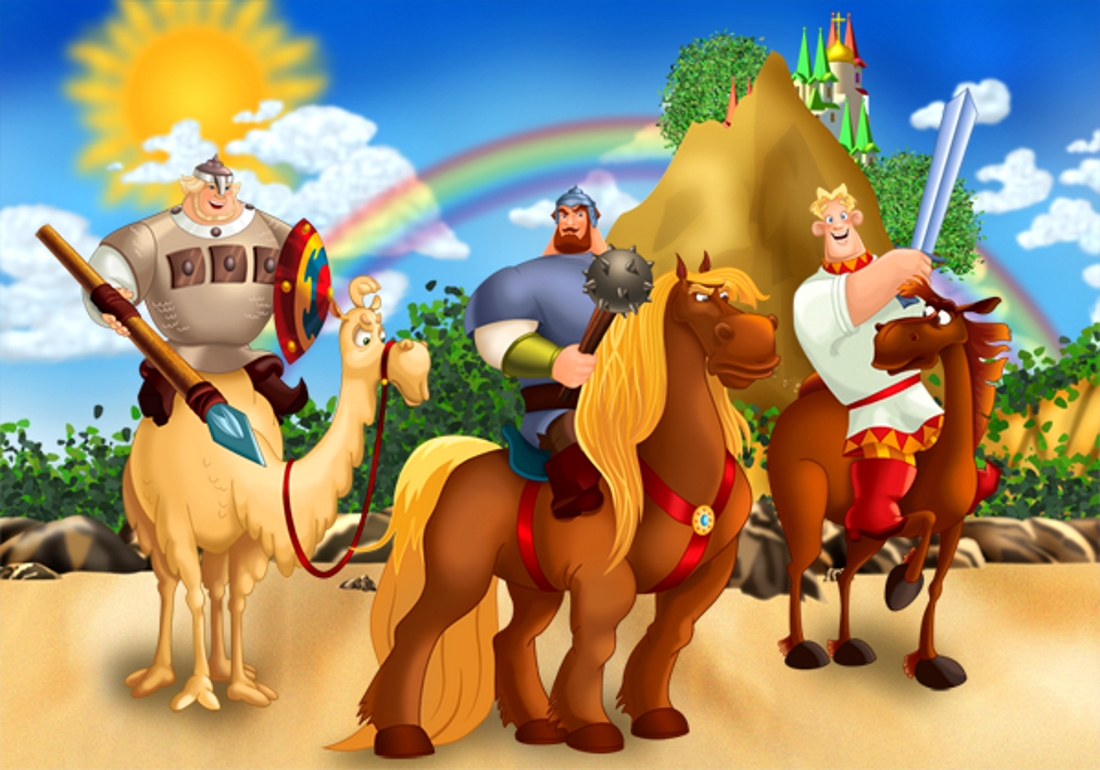 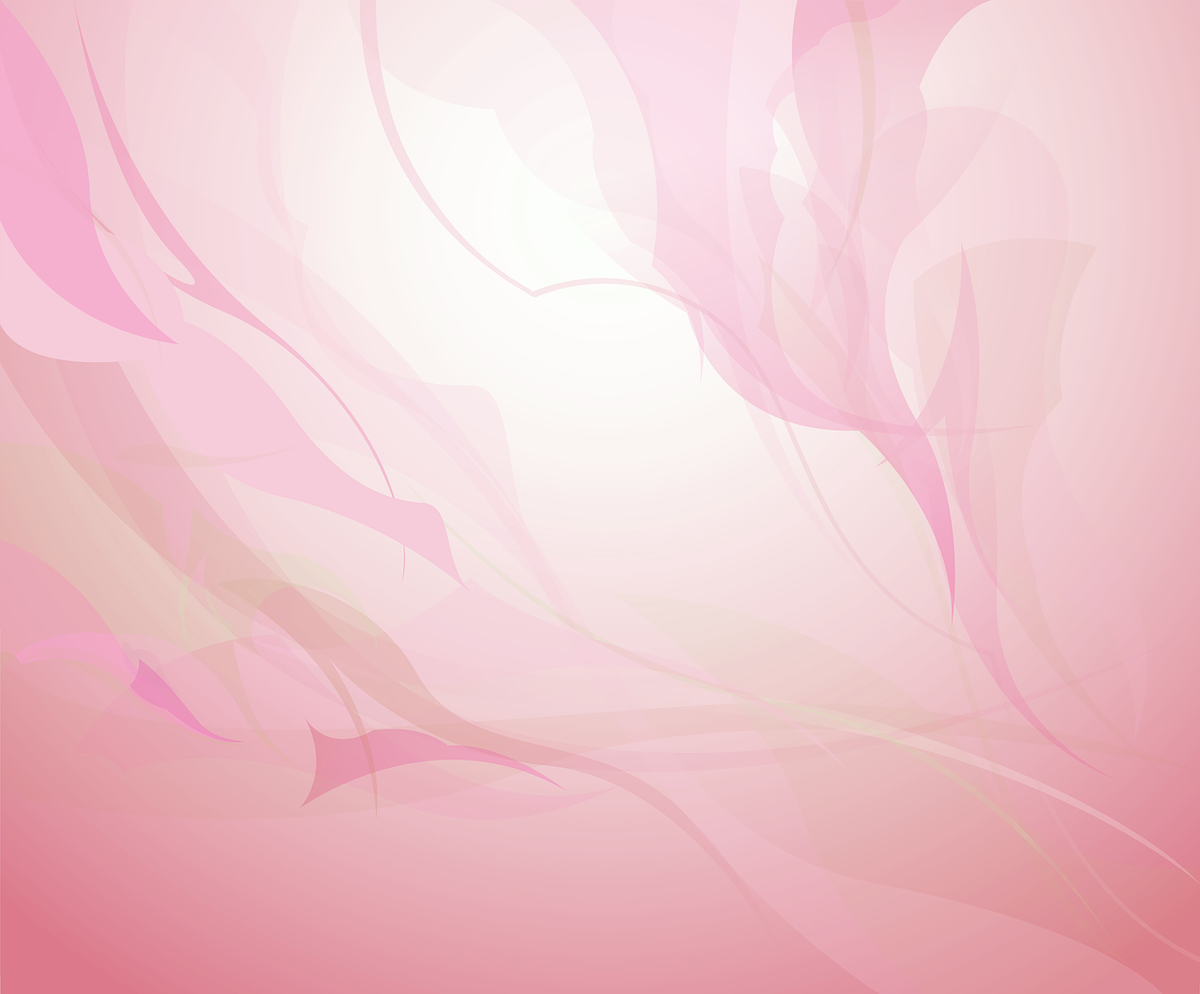 Сказка учит любви к родителям.
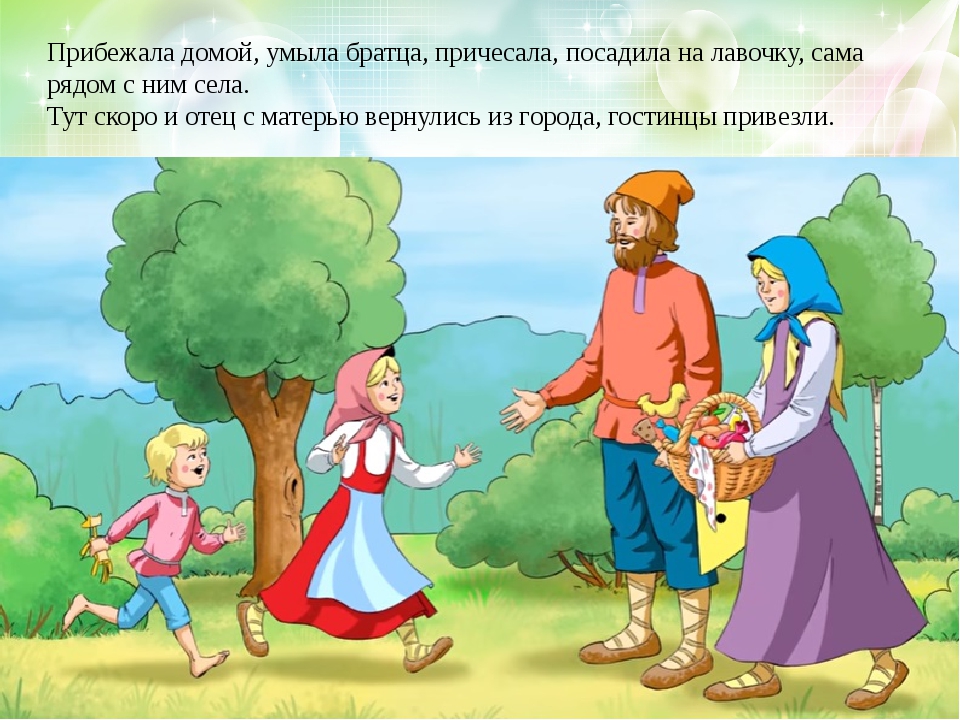 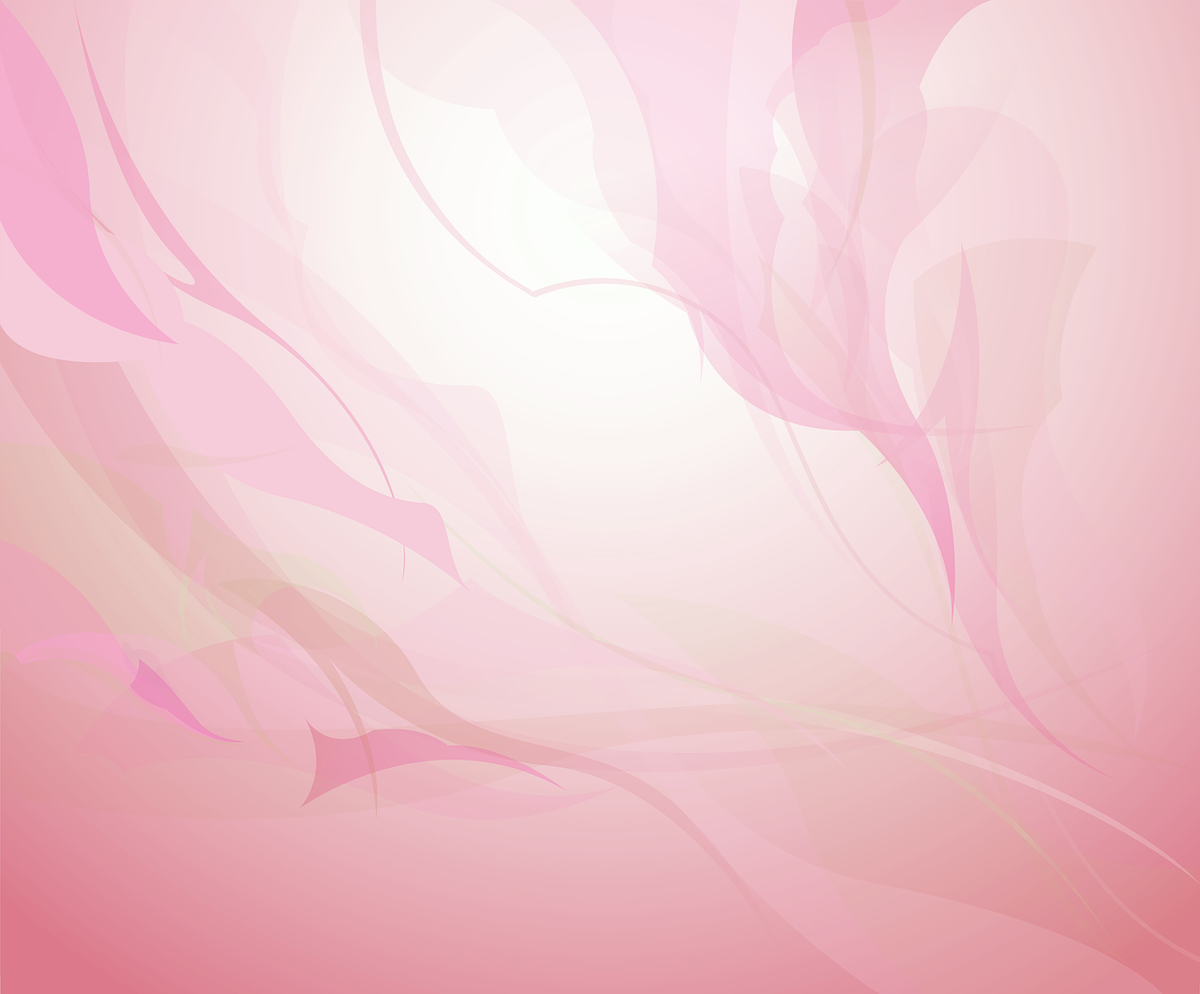 Сказка содержит скрытую, ненавязчивую мораль, нравоучение: нельзя обманывать, нельзя быть жадным, нельзя предавать друзей.
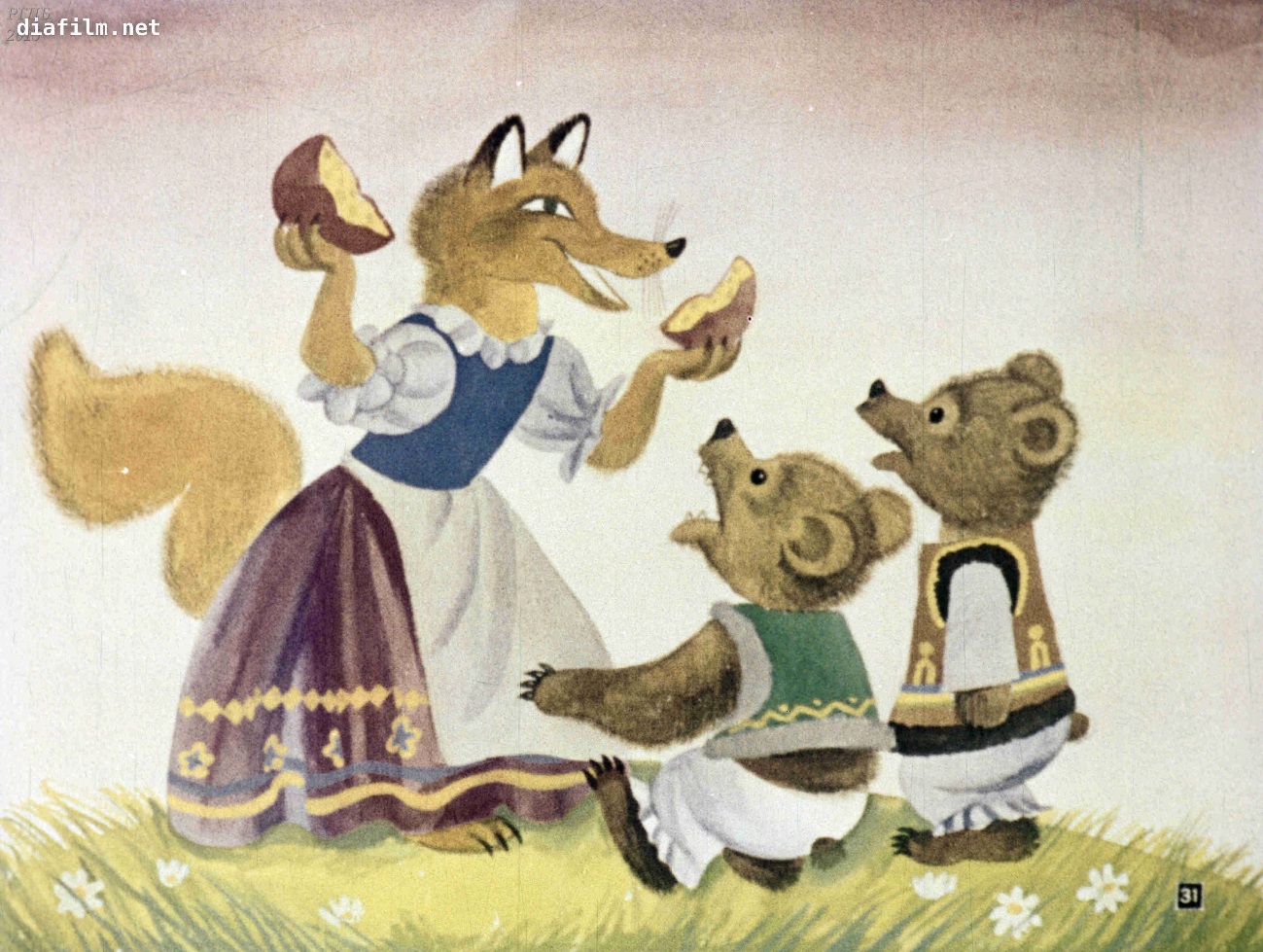 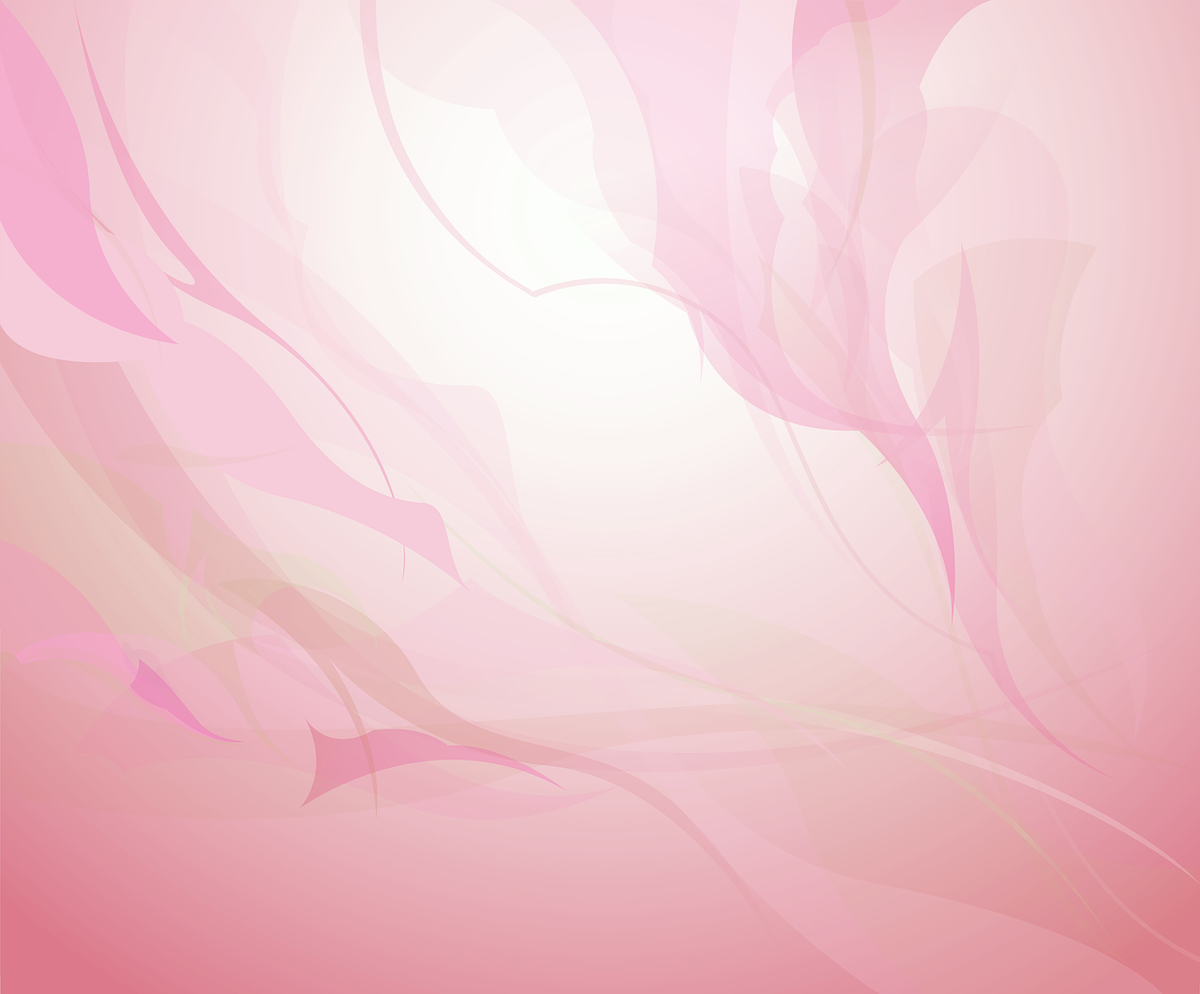 Читайте детям сказки на ночь! Обсуждайте их!
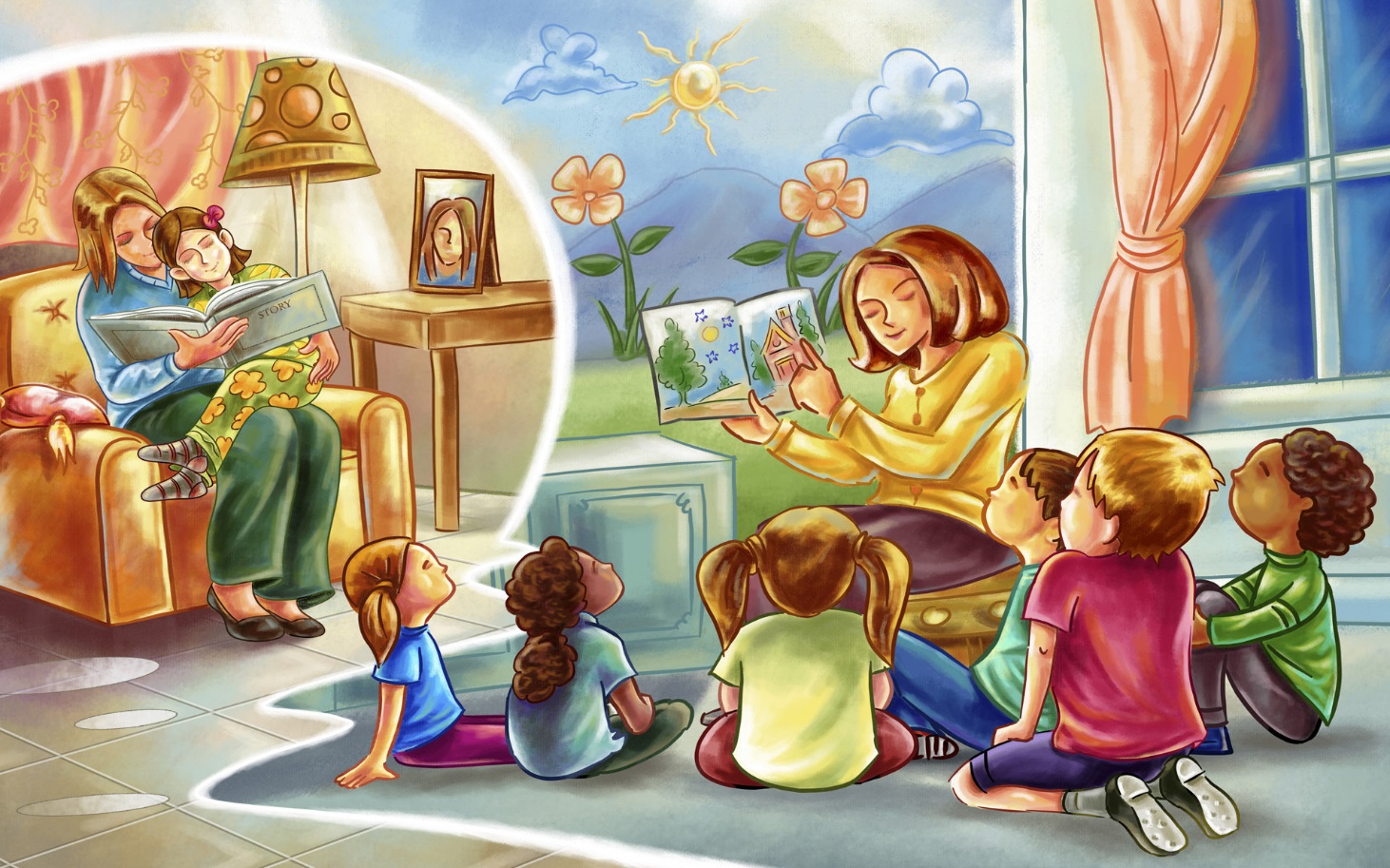 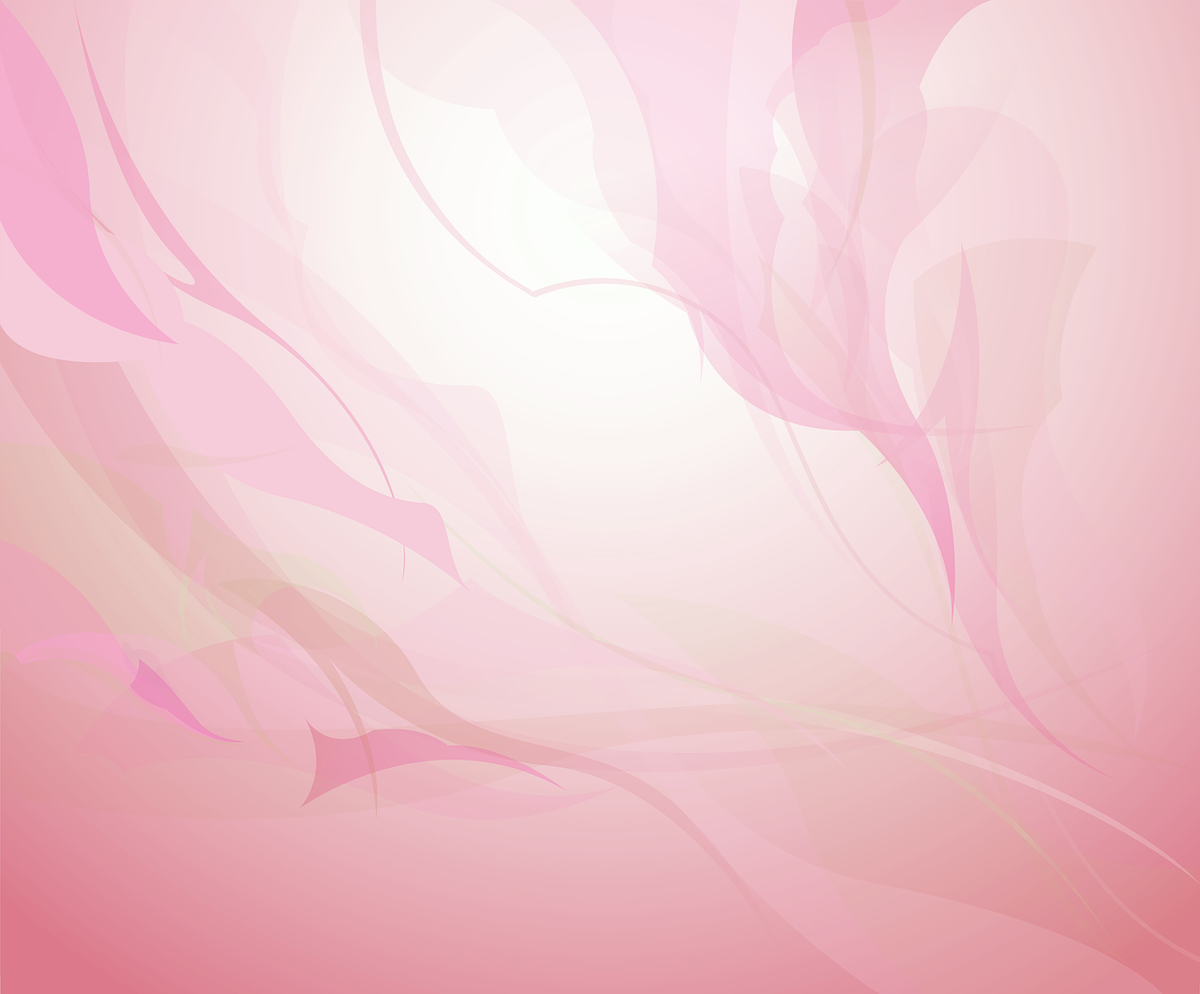 Благодарю за внимание!
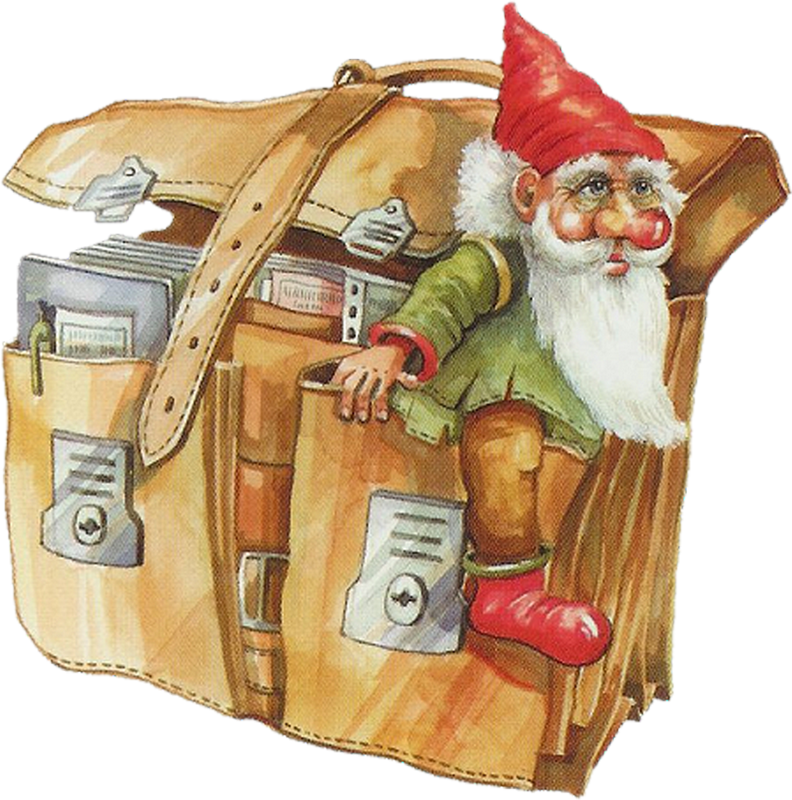